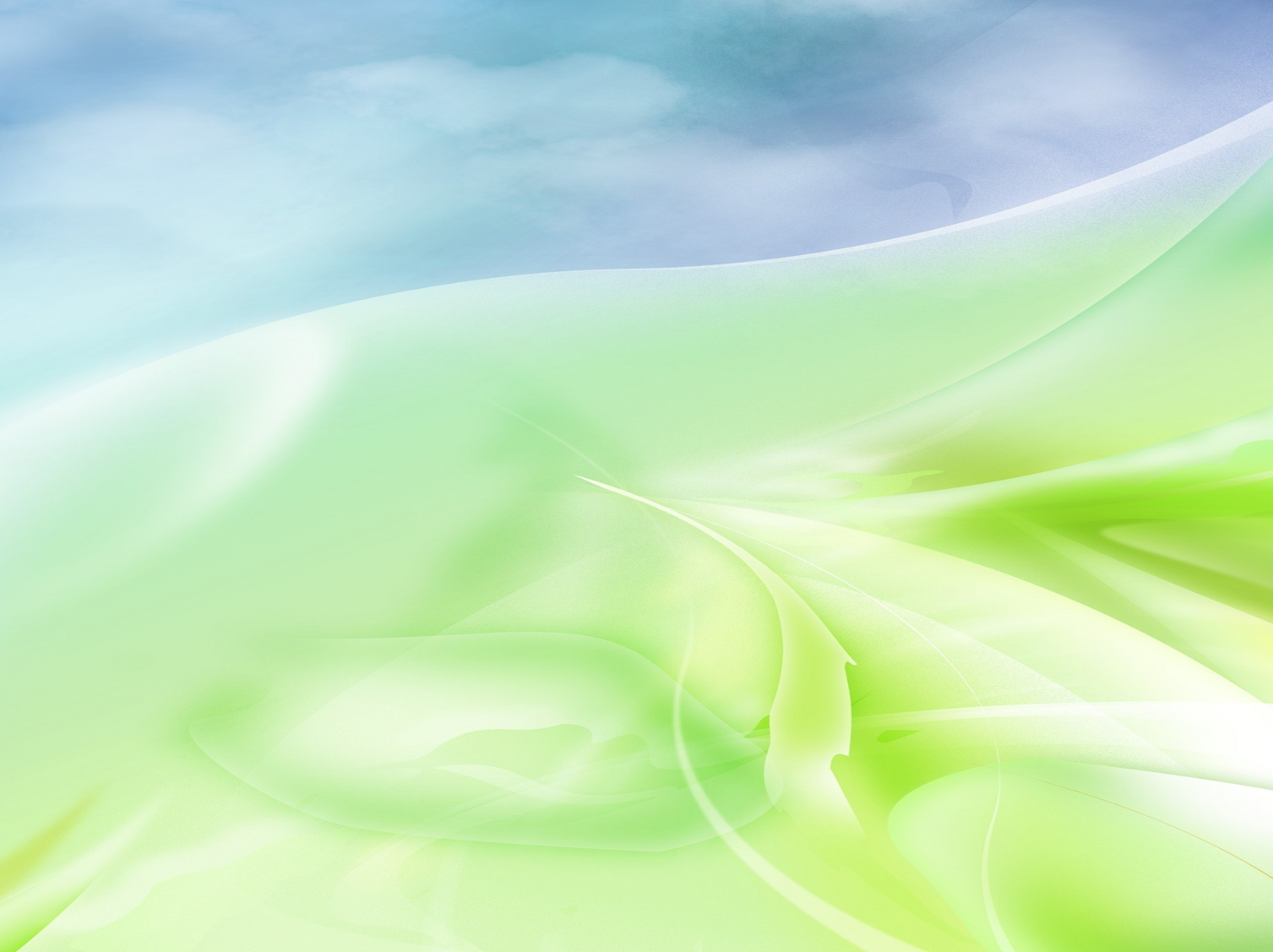 ДЕРЖАВНИЙ НАВЧАЛЬНИЙ ЗАКЛАД «ХАРКІВСЬКЕ ВИЩЕ ПРОФЕСІЙНЕ УЧИЛИЩЕ №6»
Аналіз
 вхідного діагностування рівня  знань учнів  1 курсу 
з предметів 
загальноосвітньої підготовки за текстами НМЦ ПТО 
у Харківській області.
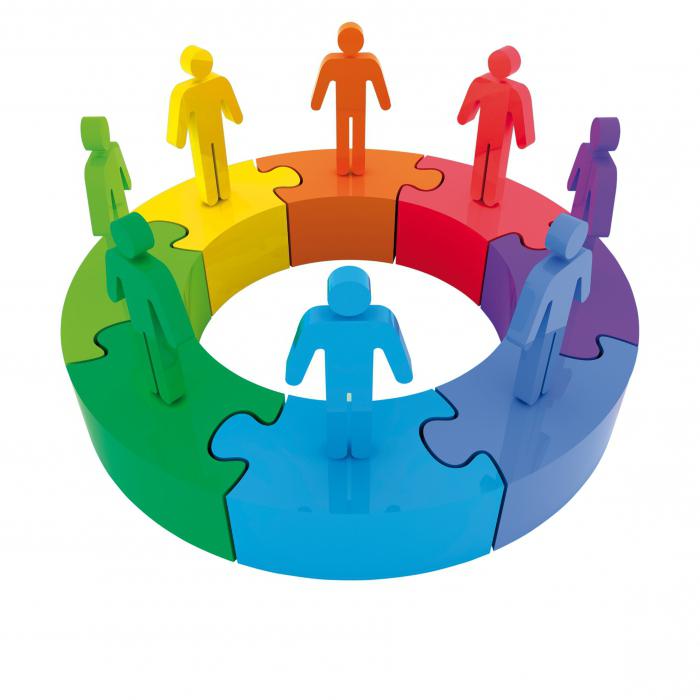 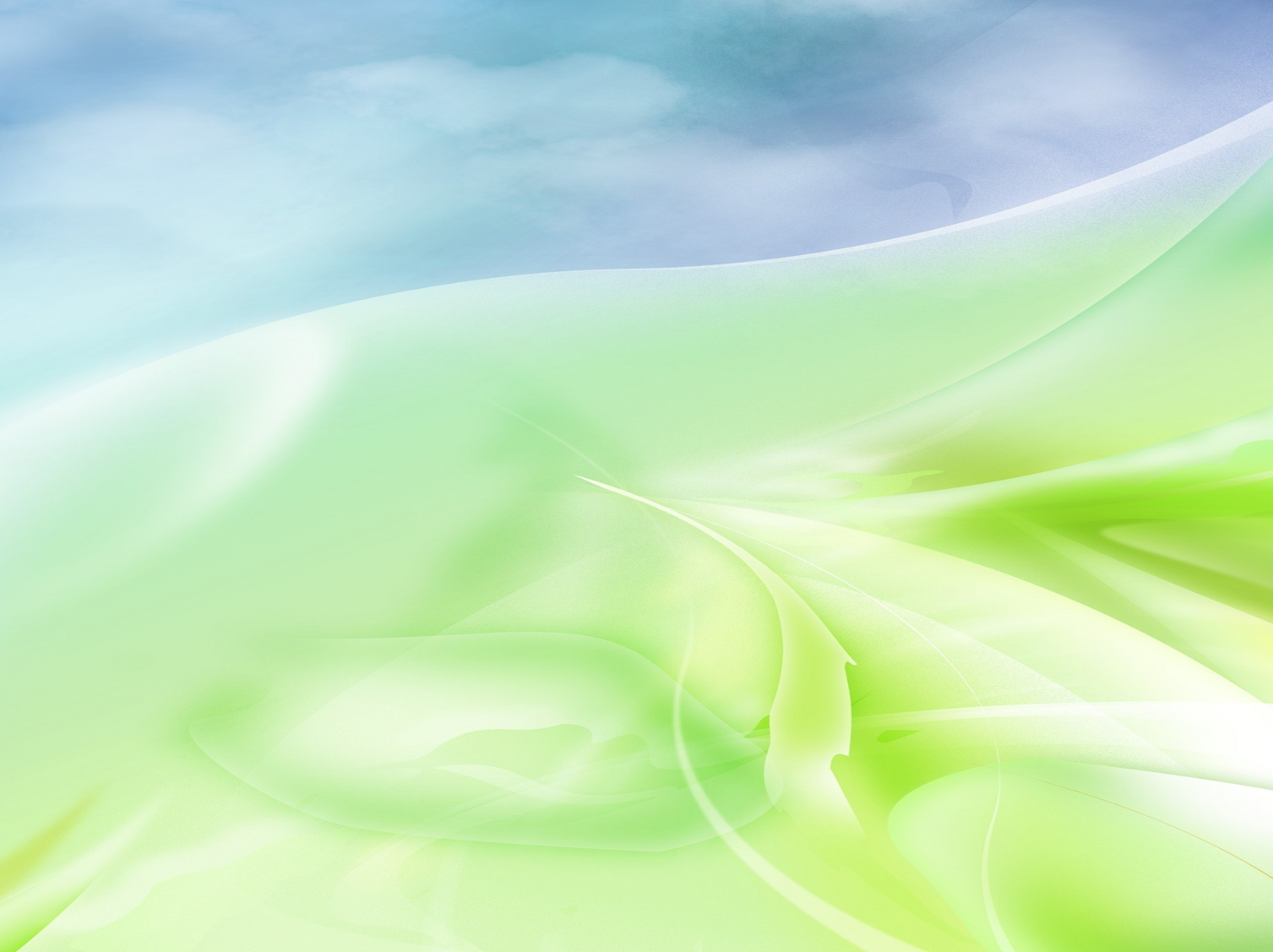 Відповідно до листа Науково-методичного центру професійно-технічної освіти  у Харківській області від 27.08.2019  № 01-260
у 2019/2020 навчальному році було проведено вхідне діагностування навчальних досягнень учнів І  курсу   ДНЗ ХВПУ №6  
 з предметів загальноосвітньої підготовки.  
Перевірні роботи виконувались з метою виявлення фактичного рівня навчальних досягнень учнів  з базових предметів загальноосвітньої підготовки, створення умов для його підвищення та встановлення відповідності рівня навчальних досягнень учнів  училища державним вимогам.
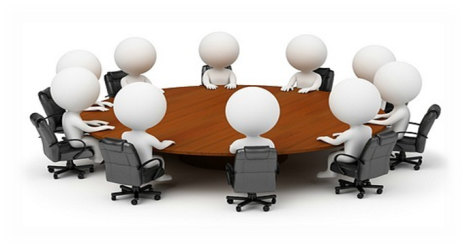 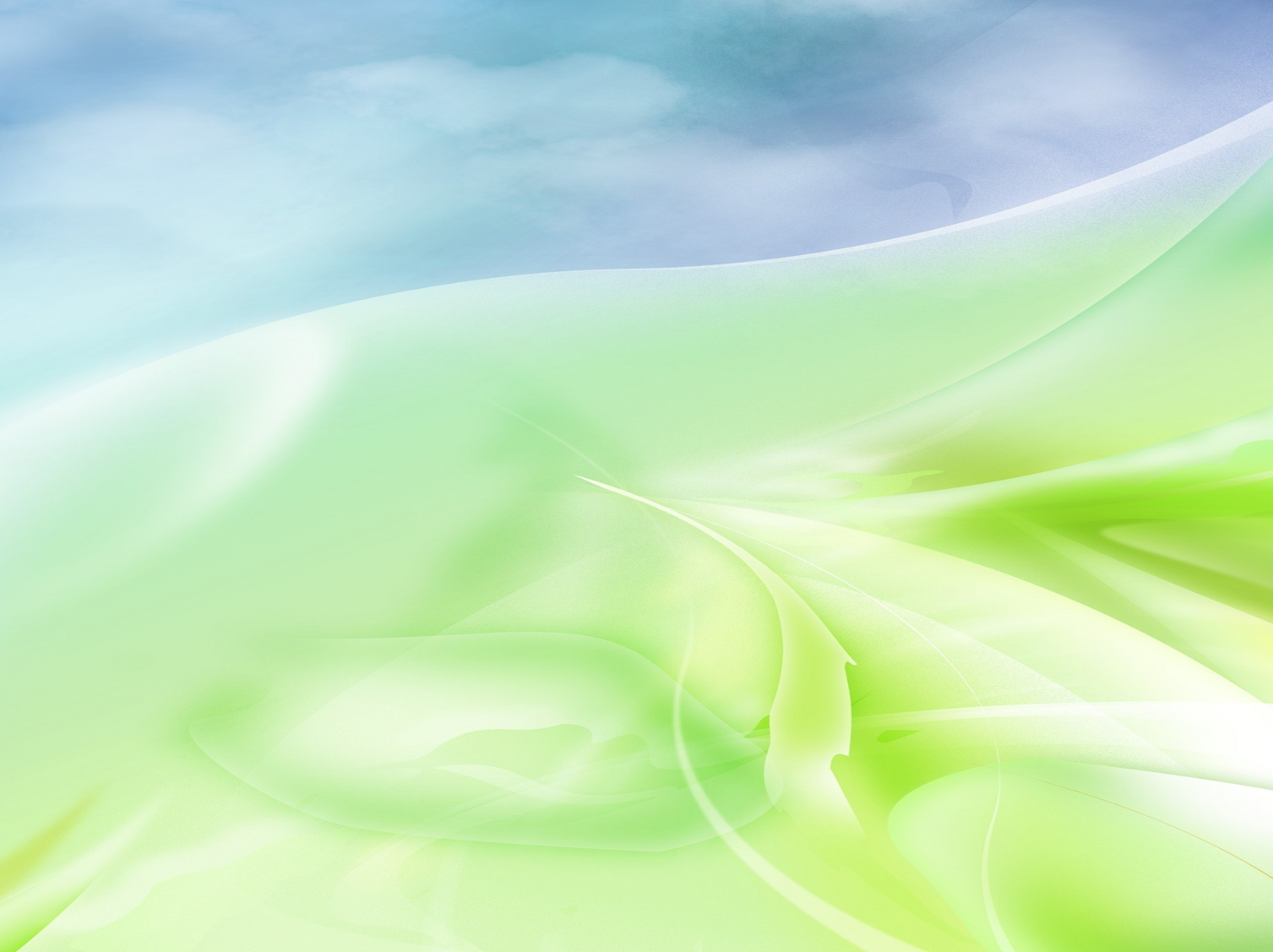 Роботи виконували:

-з української мови та літератури – 69 учнів (80 %)
-з історії України-74  учня   (86 %)
-з математики– 64  учня  (74%)
-з фізики –  64  учня   (74 %)
-з хімії – 60  учнів   (69 %)
Середній умовно-розрахунковий бал, далі –  УРБ, який не перевищує 3 бали  за завдання кожного рівня,  з української мови та літератури становив 0,78 бала (36%),   з історії– 0,94 бала  (42 %), з математики– 0,56 бала (19 %), з фізики –  0,56  бала (17 %), з хімії –  4.32бала  (24 %).

Таким чином, у 2019/2020 навчальному році середній УРБ перевірних робіт вхідного діагностування навчальних досягнень учнів з  предметів загальноосвітньої підготовки становить: 
 І рівень – 2,87 бала (37,4%);
ІІ  рівень –2,38 бала (37,1%);
ІІІ  рівень – 0,38бала (19,4 %); 
ІV рівень – 0,09 бала  (1,1%).
 Сумарний середній УРБ з усіх предметів становить 1,43 бала (24 %).
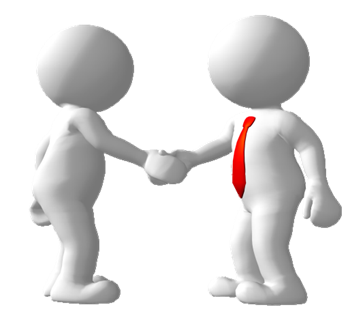 Результаті проведення обласної перевірної роботи  
з української мови  та літератури.

                                За списком-86 учнів  
                   Фактично виконували роботу-69 учнів (80%)
З перевірною роботою справились повністю:
на 1 рівні -  57 учнів (83%)
на 1+2 рівнях - 44  учня (64%)
на 1+2+3 рівнях - 26учнів(38%)
на 1+2+3+4 рівнях - 1 учень(1,5%)
Оцінки,які одержали учні за виконання завдань усіх рівнів:
Успішність- 4-12 балів  одержали  47учнів   - 68%                      Успішність - 7-12 балів одержали 19 учнів   - 27%
Оцінки, які одержали учні з даного предмета у свідоцтві за базову загальну середню освіту:
Початковий рівень  (1-3 бала)-  одержали  10 учнів (10%)   Середній рівень (4-6 Балів)- 64 учня  ( 64 %)Достатній рівень (7-9 балів)-25 учнів (25 %)Високій рівень (9-12 балів)- 1 учень  (1 %)
Результаті проведення обласної перевірної роботи  
з історії.

                                За списком-86 учнів  
                   Фактично виконували роботу-74 учнів (86%)
З перевірною роботою справились повністю:
на 1 рівн і- 47 учнів (63%)
на 1+2 рівнях - 19 учнів (25%)
на 1+2+3 рівнях – 7 учнів (9%)
на 1+2+3+4 рівнях - 1 учень(1,4%)
Оцінки,які одержали учні за виконання завдань усіх рівнів:
Успішність- 4-12 балів  одержали  27учнів   - 36%                      Успішність   - 7-12 балів одержали 8  учнів   - 10%
Оцінки, які одержали учні з даного предмета у свідоцтві за базову загальну середню освіту:
Початковий рівень  (1-3 бала)-  одержали  10 учнів (10%)   Середній рівень (4-6 Балів)- 64 учня  ( 64 %)Достатній рівень (7-9 балів)-25 учнів (25 %)Високій рівень (9-12 балів)- 1 учень  (1 %)
Результаті проведення обласної перевірної роботи  
з математики.

                                За списком-86 учнів  
                   Фактично виконували роботу-64 учнів (74%)
З перевірною роботою справились повністю:
на 1 рівн і- 36 учнів (56%)
на 1+2 рівнях - 16 учнів (25%)
на 1+2+3 рівнях – 6 учнів (9,4%)
на 1+2+3+4 рівнях - 0 учнів (0%)
Оцінки,які одержали учні за виконання завдань усіх рівнів:
Успішність- 4-12 балів  одержали  22учня   - 34%                       Успішність - 7-12 балів одержали 6 учнів   -  10%
Оцінки, які одержали учні з даного предмета у свідоцтві за базову загальну середню освіту:
Початковий рівень  (1-3 бала)-  одержали  10 учнів (10%)   Середній рівень (4-6 Балів)- 64 учня  ( 64 %)Достатній рівень (7-9 балів)-25 учнів (25 %)Високій рівень (9-12 балів)- 1 учень  (1 %)
Результаті проведення обласної перевірної роботи  
з фізики

                                За списком-86 учнів  
                   Фактично виконували роботу-64 учнів (74%)
З перевірною роботою справились повністю:
на 1 рівн і- 39 учнів (61%)
на 1+2 рівнях - 18 учнів (28%)
на 1+2+3 рівнях – 5 учнів (8%)
на 1+2+3+4 рівнях - 0 учнів (0%)
Оцінки,які одержали учні за виконання завдань усіх рівнів:
Успішність- 4-12 балів  одержали  23 учня   - 35%                      Успішність   - 7-12 балів одержали  5 учнів   -  7%
Оцінки, які одержали учні з даного предмета у свідоцтві за базову загальну середню освіту:
Початковий рівень  (1-3 бала)-  одержали  10 учнів (10%)   Середній рівень (4-6 Балів)- 64 учня  ( 64 %)Достатній рівень (7-9 балів)-25 учнів (25 %)Високій рівень (9-12 балів)- 1 учень  (1 %)
Результаті проведення обласної перевірної роботи  
з хімії

                                За списком-86 учнів  
                   Фактично виконували роботу-60 учнів (69%)
З перевірною роботою справились повністю:
на 1 рівн і- 42 учня (70%)
на 1+2 рівнях - 18 учнів (30%)
на 1+2+3 рівнях – 0 учнів (0%)
на 1+2+3+4 рівнях - 0 учнів (0%)
Оцінки,які одержали учні за виконання завдань усіх рівнів:
Успішність- 4-12 балів  одержали  -18 учнів   - 30%                      Успішність     - 7-12 балів одержали  0 учнів   -  0%
Оцінки, які одержали учні з даного предмета у свідоцтві за базову загальну середню освіту:
Початковий рівень  (1-3 бала)-  одержали  10 учнів (10%)   Середній рівень (4-6 Балів)- 64 учня  ( 64 %)Достатній рівень (7-9 балів)-25 учнів (25 %)Високій рівень (9-12 балів)- 1 учень  (1 %)
Аналіз рівня знань учнів 1 курсу ДНЗХВПУ №6
 2017-2018 н.р.
з предметів загальноосвітньої підготовки   
(  згідно шкільних документів про базову загальну середню освіту).
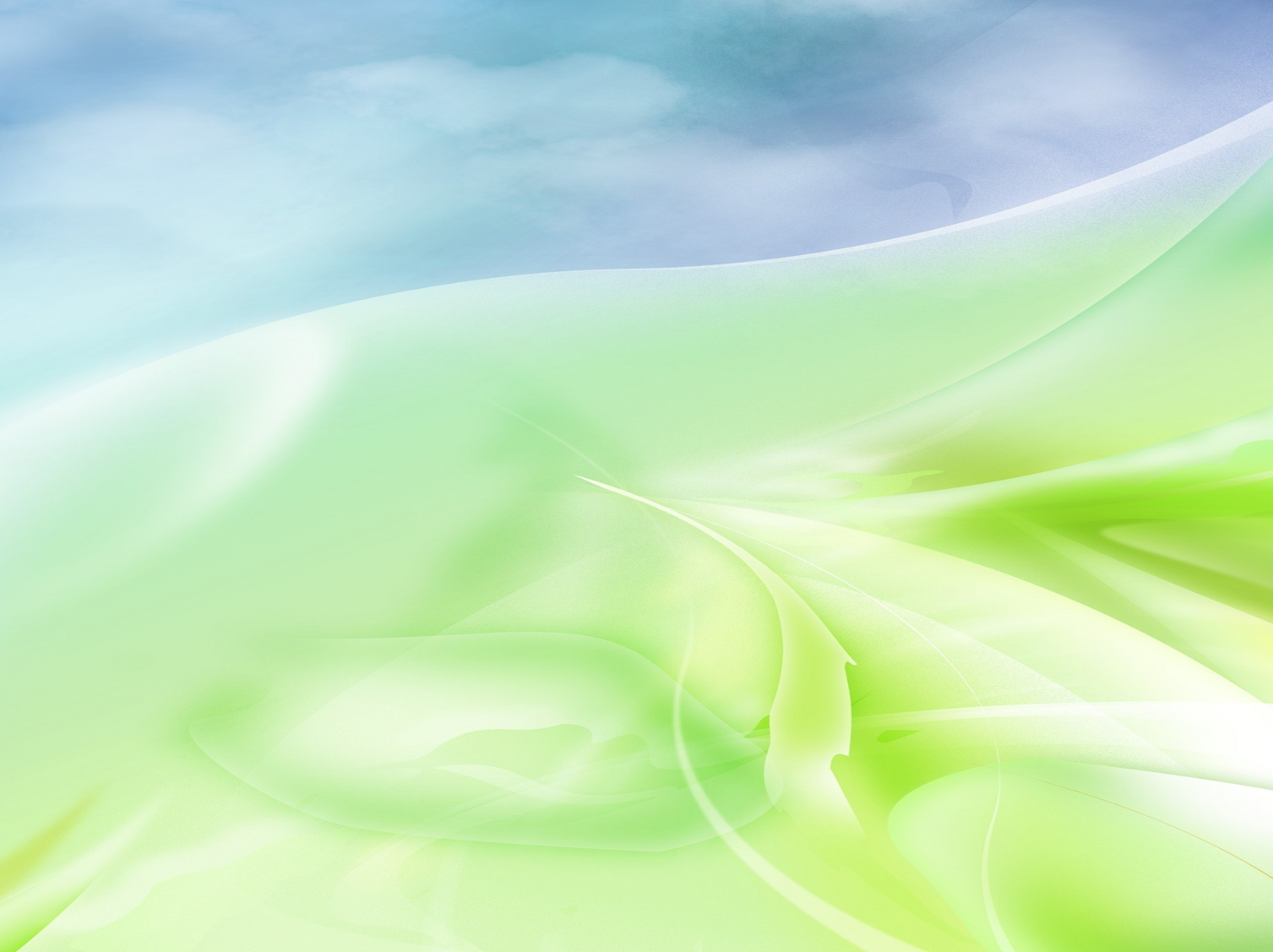 З перевірною роботою «на вході» з усіх предметів на І рівні справились 67% учащихся  , на І-ІІ рівнях – 34%  учащихся, на І-ІІІ рівнях-10% учнів   та із роботою на всіх рівнях -1%  учнів.  
Аналіз результатів перевірних контрольних робіт, проведених у ДНЗ ХВПУ №6 засвідчив, що зміст базових загальноосвіт-ніх предметів на середньому-високому рівнях (4-12б.) засвоюють  41%, якісно знають навчальний матеріал (достатній-високий рівні-7-12б.) – 9%). Відсоток  учнів   з початковим рівнем знань (1-3б.) із предметів загально-освітньої підготовки становить 50%.  
У порівнянні із минулим навчальним роком  відсоток учнів ДНЗ ХВПУ №6 , які мають навчальні досягнення середнього, достатнього, високого рівнів знань (4-12 балів),  при проведенні вхідного діагностування підвищився з кількох предметів:з фізики  – на 18%, з математики- на 17 %.   Знизився: :  з української мови та літератури – на 4 %, з хімії  – на 53%. Відсоток учнів, які мають навчальні досягнення достатнього, високого рівнів знань (7-12 балів), підвищився з математики –на 9 %, з фізики – на 7 %, з української мови та літератури – на 15 %, знизився: з хімії – на 9 %. З історії перевірну роботу учні виконували вперше.
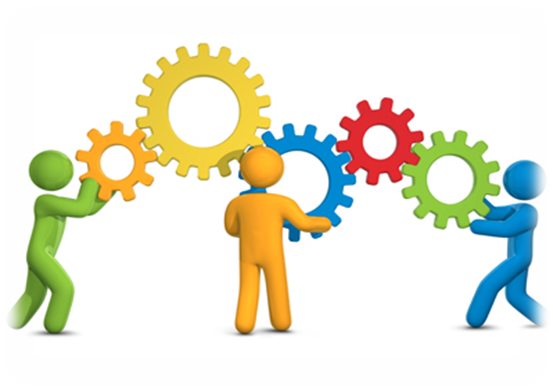 % учнів,які мають навчальні досягнення середнього ,
достатнього ,високого рівня знань
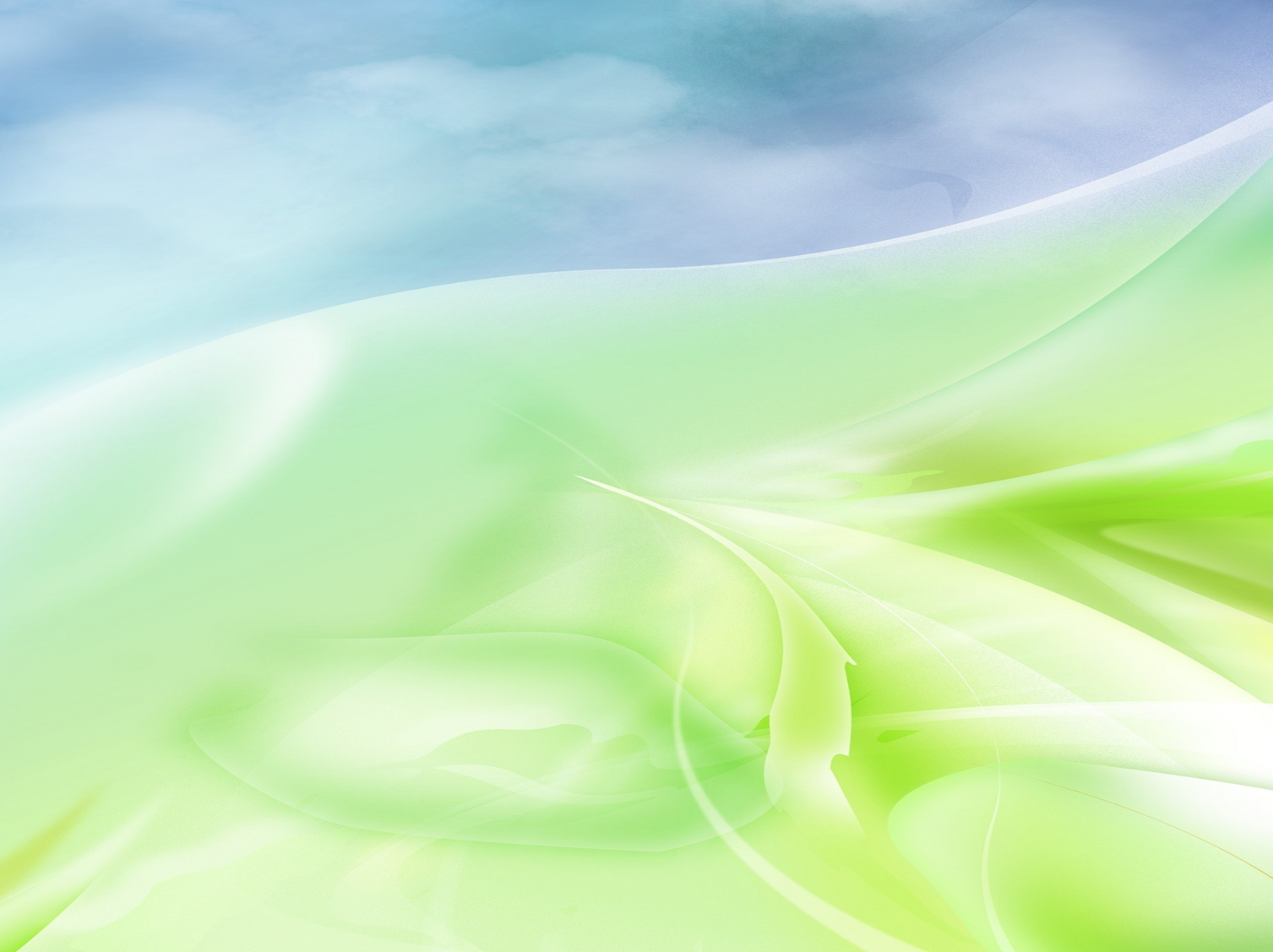 Ознаки відставання у навчанні та                               	рекомендації щодо його подолання
Надання допомоги невстигаючому учню на уроці
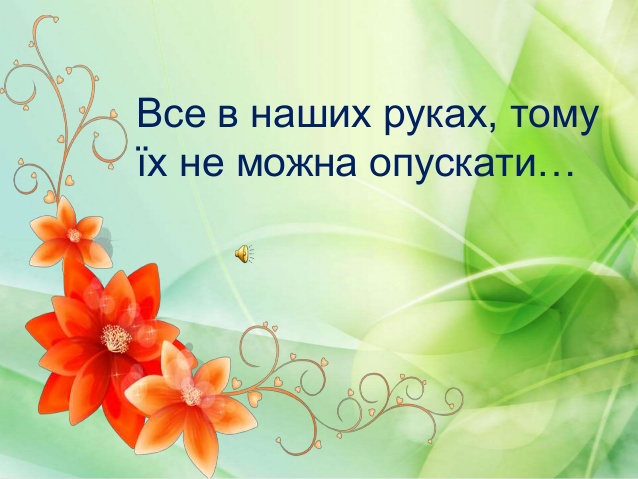 Дякую за увагу
.
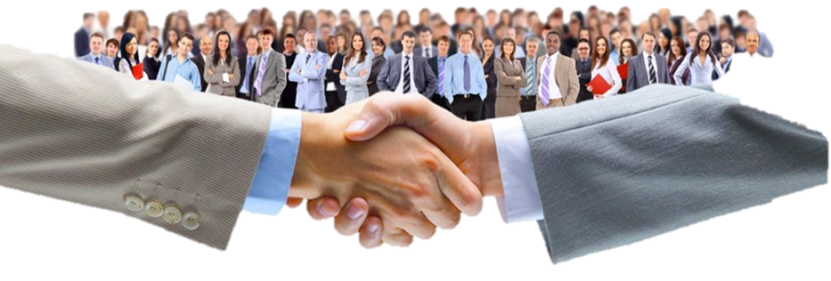